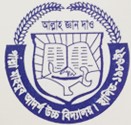 স্বা গতম
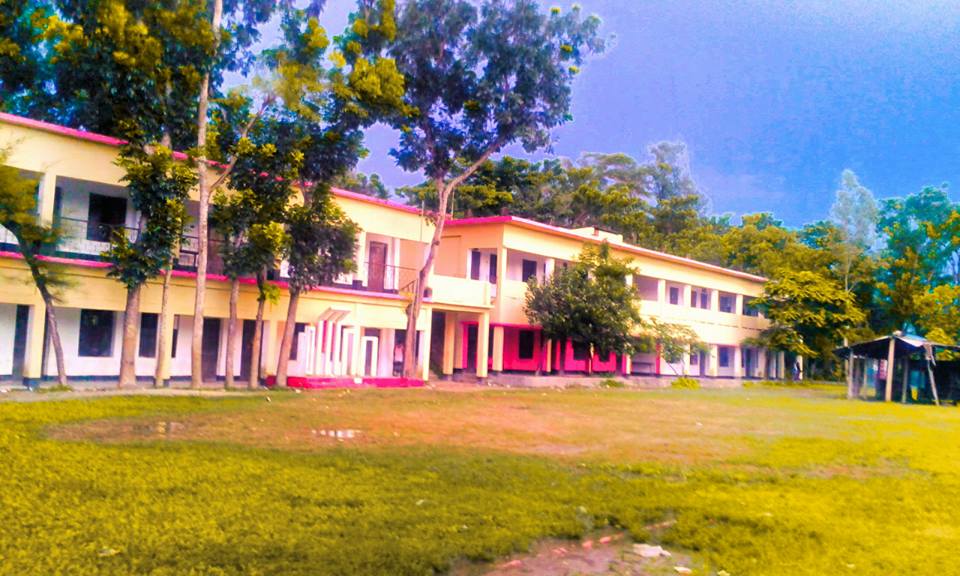 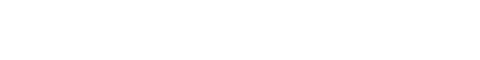 পাল্লা মাহবুব আদর্শ উচ্চ বিদ্যালয়।
পরিচিতি
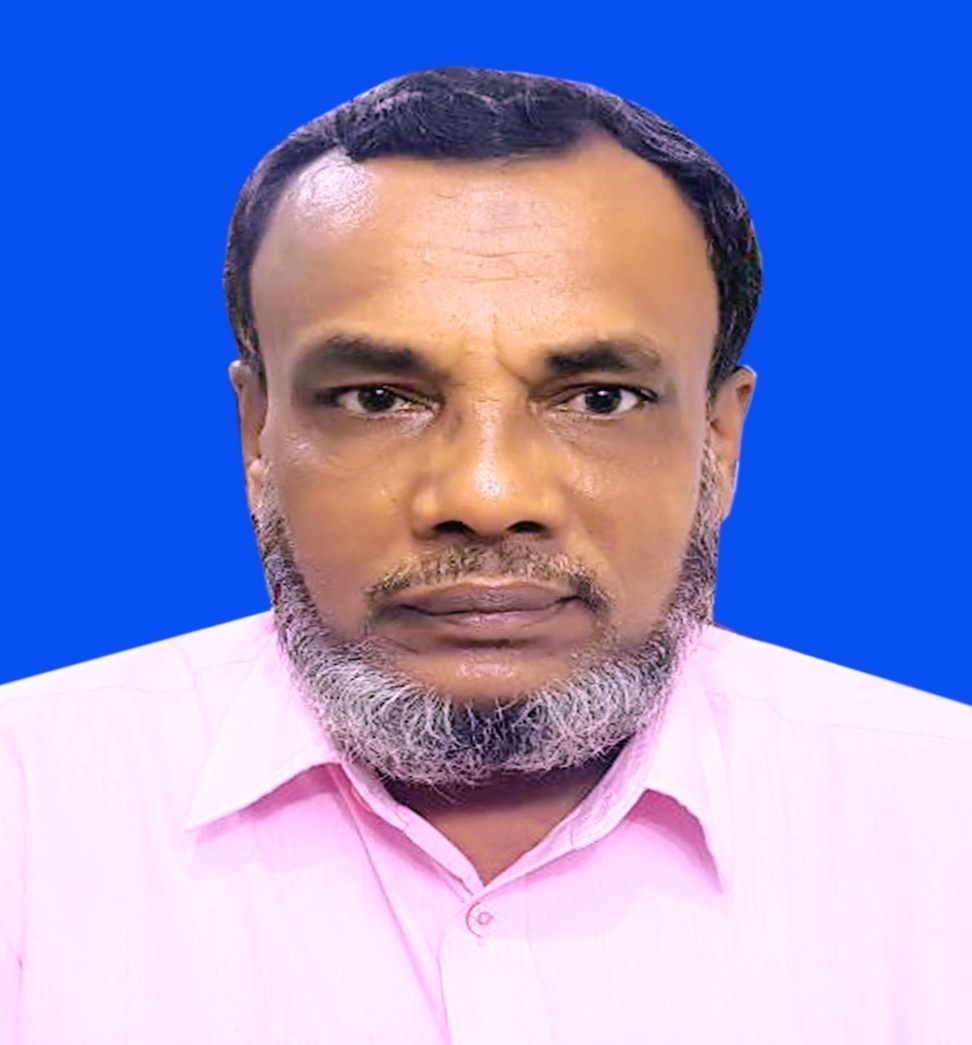 মোঃ আমির হোসেন 
প্রধান শিক্ষক  
পাল্লা মাহবুব আদর্শ উচ্চ বিদ্যালয়।  
পাল্লা –চাটখিল –নোয়াখালী মোবাইলঃ ০১৩০৯১০৭২৬১ EMAILmelon01121966@gmail.com
পাঠ পরিচিতি
শ্রেণি-নবম/দশম
বিষয়-গণিত
আট অধ্যায়
শিক্ষার্থীর সংখ্যা-
সময়-  ৫০ মিনিট
পাঠ পরিকল্পনা
শিখনফল
১। বৃত্তের অধিচাপ,উপচাপ চিহ্নিত করতে পারবে ।
২। কেদ্রস্থ কোন ও বৃত্তস্থ কোন সম্পর্কে জানতে পারবে ।
৩।একই চাপের উপর  দন্ডায়মান কেন্দ্রস্থ কোন ও বৃত্তস্থ 
 কোনের মধ্য সম্পর্ক স্থাপন করতে পারবে
বৃত্তঃ নির্দিষ্ট বিন্দু থেকে সমদুরত্ব বজায় রেখে কোনো 
বিন্দু  যেঁ আবদ্ধ  পথ চিত্রিত করে তাকে বৃত্ত বলে ।
অধিচাপ
উপচাপ
কেন্দ্রস্থ কোণ
বৃত্তস্থ কোণ
আজকের পাঠ
বৃত্ত
পাশের চিত্রটি লক্ষ্য কর  এবং নিচের প্রশ্নের উত্তর দাও
A
(১) BAD একটি ……….
(ক) অধিচাপ           (খ) উপচাপ 
(গ) কেন্দ্রস্থ কোণ      (ঘ) বৃত্তস্থ কোণ
(১) BCD একটি ……….
O
(ক) অধিচাপ         (খ) উপচাপ 
(গ) কেন্দ্রস্থ কোণ    (ঘ) বৃত্তস্থ কোণ
D
B
C
(১) ∠ BAD একটি ……….
(ক) অধিচাপ (খ) উপচাপ (গ) কেন্দ্রস্থ কোণ (ঘ) বৃত্তস্থ কোণ
(১) ∠ BCD একটি ……….
(ক) অধিচাপ (খ) উপচাপ (গ) কেন্দ্রস্থ কোণ (ঘ) বৃত্তস্থ কোণ
পাশের চিত্রটি লক্ষ্য কর  এবং নিচের প্রশ্নের উত্তর দাও
A
(১) BAD একটি ……….
(ক) অধিচাপ           (খ) উপচাপ 
(গ) কেন্দ্রস্থ কোণ      (ঘ) বৃত্তস্থ কোণ
(2) BCD একটি ……….
O
(ক) অধিচাপ         (খ) উপচাপ 
(গ) কেন্দ্রস্থ কোণ    (ঘ) বৃত্তস্থ কোণ
D
B
C
(3) ∠BAD একটি ……….
(ক) অধিচাপ (খ) উপচাপ (গ) কেন্দ্রস্থ কোণ (ঘ) বৃত্তস্থ কোণ
(4) ∠BOD একটি ……….
(ক) অধিচাপ (খ) উপচাপ (গ) কেন্দ্রস্থ কোণ (ঘ) বৃত্তস্থ কোণ
প্রমান কর যে, একই চাপের উপর দন্ডায়মান কেন্দ্রস্থ কোন বৃত্তস্থ কোনের দ্বিগুন
মনে করি O কেন্দ্র বিশিষ্ট ABC বৃত্তের AB এবং AC সমান জ্যা 
বৃত্তস্থ কোণ ∠BAC এবং কেন্দ্রস্থ কোণ ∠BOC, প্রমান করতে হবে যে,
∠BOC =2∠BAC 
অংকনঃ OA,OB,OC  যোগ করি এবং 
AO ব্যাসার্ধ কে D পর্যন্ত বর্ধিত করি  
প্রমানঃ ∆ABC হতে পাই, 
OA=OB [একই বৃত্তের ব্যাসার্ধ]
∴∠ABO=∠BAO 
[ABC সমদ্বিবাহু ত্রিভুজ]
আবার, ∠BOD বহিস্থ কোন
A
O
D
C
B
দলিয় কাজ15 মিনিট
প্রমান কর যে, একই চাপের উপর দন্ডায়মান বৃত্তস্থ কোন কেন্দ্রস্থ কোনের অর্ধেক
A
সুতরাং, ∠BOD= ∠ABO+∠BAO
∠BOD= ∠BAO+∠BAO
∠BOD= 2∠BAO…………..(i)
একই ভাবে, ∠COD=2∠CAO……….(ii)
(i)+(ii) হতে পাই,
∠BOD+∠COD= 2∠BAO+2∠CAO
∴∠BOC= 2(∠BAO+∠CAO)
∠BOC= 2∠BAC  (প্রমাণিত)
O
D
C
B
প্রশ্নঃO কেন্দ্র বিশিষ্ট বৃত্তের AB ও CD দুইটি জ্যা বৃত্তের অভ্যান্তরে 
অবস্থিত কোনো বিন্দুতে সমকোনে মিলিত হয়েছে। প্রমাণ কর যে 
∠AOD+∠BOC=দুই সমকোন
A
O কেন্দ্রবিশিষ্ট বৃত্তের AB ও CD দুইটি জ্যা বৃত্তের অভ্যন্তরে
 অবস্থিত কোন বিন্দুতে সমকোনে মিলিত হয়েছে। 
প্রমান করতে হবে যে,
∠AOD+∠BOC=দুই সমকোন 
প্রমানঃ একই চাপ AD এর উপর দন্ডায়মান
 কেন্দ্রস্থ ∠AOD এবং বৃত্তস্থ ∠ABD 
∴∠AOD=2∠ABD 
 [∵কেন্দ্রস্থ কোন বৃত্তস্থ কোনের দ্বিগুন]
O
C
D
P
B
একই ভাবে,∠BOC=2∠BDC
বা,∠AOD+∠BOC=2∠ABD+2∠BDC
বা,∠AOD+∠BOC=2(∠ABD+∠BDC)
বা,∠AOD+∠BOC=2(∠PBD+∠PDB)
বা,∠AOD+∠BOC=2×∠BPD 
∵∠BPD=∠PBD+∠PDB 
[সমকোনী ত্রিভুজের সূক্ষকোনদ্বয়ের সমষ্টি দুই সমকোন ]
বা,∠AOD+∠BOC=2×এক সমকোন
বা,∠AOD+∠BOC=দুই সমকোন[প্রমাণিত]
A
O
P
C
D
B
মূল্যায়ন
O কেন্দ্রবিশিষ্ট MNQP বৃত্ত 
(ক) এর QN চাপের উপর দন্ডায়মান বৃত্তস্থ ∠NPQ 
এবং কেন্দ্রস্থ ∠NOQ আঁক এবং সংক্ষিপ্ত বর্ণনা দাও
(খ) প্রমান কর যে,∠NOQ=2∠NPQ
বাড়ির কাজ
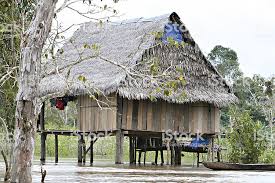 O কেন্দ্রবিশিষ্ট MNQP বৃত্ত 
(গ) O কেন্দ্রবিশিষ্ট বৃত্তের MQ ও PN দুইটি জ্যা
 বৃত্তের অভ্যন্তরে অবস্থিত  E সমকোনে  মিলিত হয়েছে। 
প্রমান করতে হবে যে,
∠MOP+∠NOQ=2∠MEP
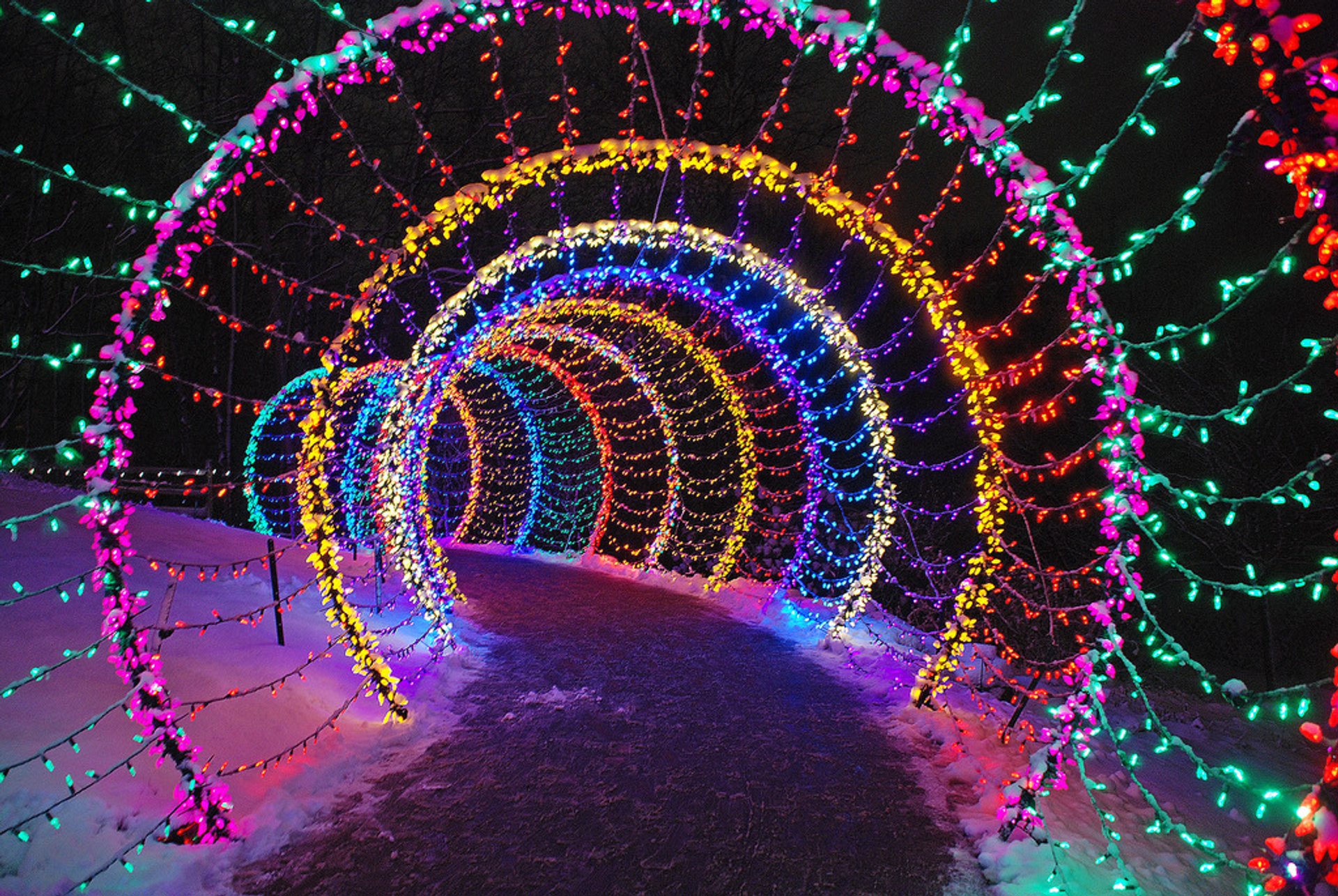